Thucydides II
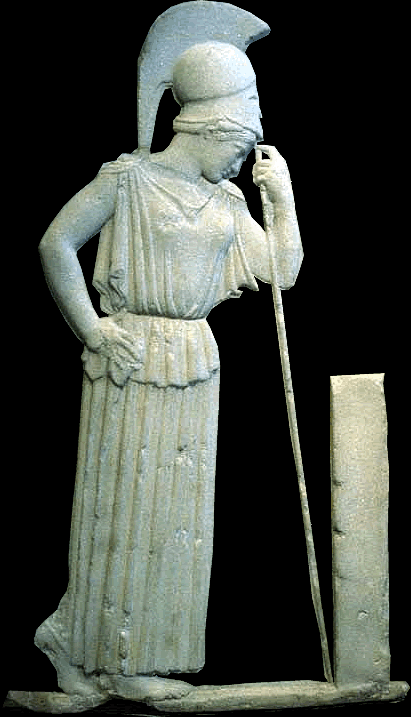 Peithō in Crisis
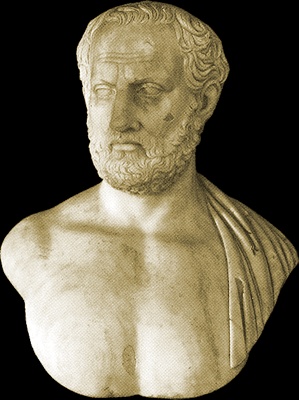 “MourningAthena”
Thucydides
[Speaker Notes: we’re entering into the darkest phase of democracy at Athens, the period during which the Peloponnesian war started to go badly for Athenians. but the questions that lie before us are focused on persuasion. keeping that in mind, it’s fair to say that today’s readings seem largely about the barriers to persuasion, about the difficulty, or sometimes sheer refusal, to establish a line of communication with someone who thinks unlike oneself:
in the Mytilenean debate, cleon (arguing pro harsh punishmen5t of Mytilene) criticizes the demos for an unserious approach to assembly debate
in the melian dialogue, neither side succeeds to persuade the other (the Athenians seek to get the Melians to surrender, the Melians to get the Athenians to respect the neutrality of melos)
in the Sicilian dialogue, Nicias fails to break the spell that the prospect of Sicilian conquest has cast
in the corcyrean stasis narrative, the two sides, the island’s democrats and the islands oligarchs, refuse not just to listen to the other but even to give the other side any quarter
overall, the loss of the “noble simplicity,” which makes possible a straightforward reading of another’s words
in each case, we seem to face facts – historical facts and facts of human nature – that conspire against rhetorical success. and yet there are ways that rhetoric is used in the speaking, formal and informal, that we learn about, and it bears asking if it the rhetoric we encounter, including generous helpings of the rhetoric of anti-rhetoric, doesn’t in fact bear some kind of fruit.]
Agenda
Introduction
Historical Context, Concepts, Lenses
Mytilenean Debate
A Different Sort of Cleon?
“The Fragility of Goodness”
Values and Discourse Under Stress
Introduction
Historical Context, Concepts, Lenses
[Speaker Notes: this will be a lecture-discussion mix with a focus on critical thinking: brain-storming and vetting. I’ll be asking issues addressed in text-focused slides relate to certain issues of persuasion and to our lens readings of 23-oct.
the big question, again: was the 400s-BCE democracy a kind of stasis? If so, was persuasion as a feature therein beneficial? harmful? impotent? (or a combination…)]
Timeline
[Speaker Notes: 431 war begins
430-426 plague (on and off) decimates the population of Attica
429 Pericles dies of plague
420s Cleon prostates tou demou (leader of the democracy)
428-427 revolt of Mytilene. Mytilenian debates (over whether to impose extreme punishment on Mytilene)
427-425 stasis at Corcyra
425 Cleon captures Spartans at Pylos (Cleon's "mission accomplished" moment)
424 Aristophanes' Knights
422 death of Cleon and Spartan Brasidas at Amphipolis
421 peace of Nicias (with Cleon and Brasidas gone, truce between Sparta and Athens possible)
418 Battle of Mantinea, War between Sparta and Athens renewed; Peace of Nicias is dead-letter
416 conquest of Melos (Melian debate). Sicilian debate at Athens (over Sicilian expedition). Debate at Syracuse (how to meet the Athenian threat)
415-413 Sicilian expedition
the speeches in our book take place after the first assembly meeting, at which it had already been decided to send a force to sicily officially to help the egesteans and also the leontinians if possible, but really reduce the island to athenian control as a source of grain and timber, and possibly as a steppping stone to the western mediterranean. the second round of debate officially concerned preparations, but nicias attempted to use the occasion to dissuade athenians from the project.415 mutilation of herms, profanation of the mysteries. Indictment and recall of Alcibiades. Alcibiades defects to Sparta; Alcibiades' speech to the Spartans
413 Defeat of Athenians at Syracuse]
Concepts
Foundationalism
The “noble simplicity”
Spin & revalorization
Sophistic ethics
Law of nature
Right of the stronger
(Anti-)rhetoric
captatio benevolentiae
demophilia topos
Stasis
and persuasion?
[Speaker Notes: “Truthiness,”
“truth that comes from the gut, not books” (Stephen Colbert).
Foundationalism
“That all knowledge and justified belief rest ultimately on a foundation of noninferential knowledge or justified belief” (Stanford Encyclopedia of Philosophy)
cf. the “noble simplicity.”
("simplicity, which is the chief cause of a generous spirit," p. 92)
	on the one hand, the historian laments in the stasis description, perhaps at a certain thematic level, throughout the history, the triumph of cynicism in Athenian and more generally Greek politics.
	yet from the very first (from the opening pages of the history), he enunciates principles akin to those enunciated by the athenians in the melian dialogue: that it is a virtual law of human nature that the strong will always seek to dominate the weaker. perhaps not a little unlike strepsiades in aristophanes’ clouds, thucydides through his speakers feels powerless to craft a compelling based on moral superiority alone. yet one senses from passages like the stasis narration that his sympathies lie precisely there.
Spin & revalorization
aristotle on praise/blame.
athenians and corcyreans on values under plague and stasis.]
Lenses
Despotic/oligarchic democracy? (Michels)
	“The preponderant elements of the movement, the men who lead and nourish it, end by undergoing a gradual detachment from the masses and are attracted within the orbit of the ‘political class’ ” (Political Parties)
Charismatic democracy? (Weber)
	“… devotion to the exceptional sanctity, heroism or exemplary character of an individual person, and of the normative patterns or order revealed or ordained by him” (Economy and Society)
Pragmatic democracy? (Finley)
	Democracy’s “substantive promises”: “what counts is that the people expected results and at times, sometimes for long periods, felt satisfied with them” (Ancient History)
[Speaker Notes: i’m not asking here, was democracy democratic? i’m asking if the technologies of persuasion, the skills associated with it – sophistic, “the noble simplicity,” which seems to serve to designate something other than sophistic – serve or undermine the needs of democracy.]
Mytilenean Debate
A Different Sort of Cleon?
Demophilia as “Demerasty”
Aristophanes
SAUSAGE-SELLER: Well, for one thing, whenever anyone in the Assembly talked like this, yer know, ‘Thepeople, I love you (lit. “I am your erastēs”), I cherish (philō) you, I care for you, I am yer only protector’. . . . (Knights 87)
Demosthenes
Why in the world is it, men of Athens, that you . . . are generally no better off now than before. . .? Because, men of Athens, though they say they love you, it is not you they love, but themselves. (Exordia 53.3)
“For we are both lovers, and both of us have two loves apiece. I am the lover of Alcibiades, the son of Cleinias, and of philosophy. And you are lover of the Athenian dēmos, and of Demos son of Pyrilampes.” (Socrates in Plato Gorgias 481d)
[Speaker Notes: ISSUES
not just historicity of picture in knights - whether play’s realistic.
representational issues in knights:
how does play spin democracy?
how might the “discourse of polarization” be reflected therein?
PAPHLAGONIAN: I’ve been beaten up—by this fellow and these young men here—and all because of you.
THEPEOPLE: How come?
PAPHLAGONIAN: Because, Thepeople, I love you (philō se), I truly do (I am your erastēs).
THEPEOPLE [to SAUSAGE—SELLER]: And who are you?
SAUSAGE-SELLER: I am also your lover. I’ve loved you for a long time and wanted to ’elp you, and so ’ave many other honest folk (kaloi ka’gathoi) too, …. (Knights pp. 63-4)

“Fix your eyes every day on the greatness of Athens as she really is, and … fall in love with her” (Thucydides, Periclean Funeral Oration)]
Antix-Rhetorical Rhetoric?
concepts
lenses
Cleon
Diodotus
“The habits you’ve formed: why you merely look on at discussions, and real action is only a story to you!” (68)
“The most difficult opponents are those who also accuse one of putting on a rhetorical show (epideixis) for a bribe” (71)
[Speaker Notes: but what about diodotus’ rhetoric and anti-rhetorical rhetoric – his frankly amoral rationalization for what we and even cleon, recognize as the more moral course of action?? are we still so dubious of rhetoric and “anti-rhetorical” rhetoric??]
“Gorgianic” Cleon (Thuc. 3.38.4)
“you are accustomed to being VIEWERS OF WORDS”
eiōthate theatai men tōn logōn gignesthai,
akroatai de tōn ergōn,
“and LISTENERS TO DEEDS”
Figures:
parisosis (closely balanced clauses)
antithesis (contrast)
homoioteleuton (end rhyme)
oxymoron (ironic non-sequitur)
“The Fragility of Goodness”
Values and Discourse Under Stress
Nussbaum, Martha Craven. The Fragility of Goodness: Luck and Ethics in Greek Tragedy and Philosophy. Cambridge and New York: Cambridge University Press, 1986. Print.
Texts
The Great Plague at Athens, Thucydides 2.47-54 (pp. 46–50)
Stasis at Corcyra, 3.81.2-3.85, 4.47.3-4.48 (pp. 85–95)
Melian Dialogue, 5.84–116 (pp. 101–109)
Sicilian Debate, 6.2–26 (pp. 111–123)
[Speaker Notes: 430-426 plague (on and off) decimates the population of Attica. 429 Pericles dies of plague
427-425 stasis at Corcyra
424 Aristophanes' Knights
422 death of Cleon and Spartan Brasidas at Amphipolis
421 peace of Nicias (with Cleon and Brasidas gone, truce between Sparta and Athens possible)
418 Battle of Mantinea, War between Sparta and Athens renewed; Peace of Nicias is dead-letter
416 conquest of Melos (Melian debate). Sicilian debate at Athens (over Sicilian expedition). Debate at Syracuse (how to meet the Athenian threat)
415-413 Sicilian expedition
415 mutilation of herms, profanation of the mysteries. Indictment and recall of Alcibiades. Alcibiades defects to Sparta; Alcibiades' speech to the Spartans
413 Defeat of Athenians at Syracuse]
“Fragility of Goodness”
concepts
lenses
Plague Description
Stasis description
Plague as “too severe for human nature” (48)
“The pleasure of the moment . . . [was] set up as … nobility” (50)
“War is a violent teacher” (90)
“And they reversed the usual way of using words to evaluate activities” (90)
“Simplicity, which is the chief cause of a generous spirit, was laughed down” (92)
[Speaker Notes: question next slide…
plague description
48. the insatiable thirst. the disease "too severe for human nature." i.e., constitutions could not stand up to it. (figure for the weakness of human nature, the "fragility of goodness.“
49 ff. crowding. the ignoring of the sacred and holy. funeral customs ignored. selfishness in funerals takes over. general lawlessness. reversals of fortune (as poor appropriated proerty of deceased rich). self-indulgence. "As for doing what had been considered noble, no one was eager to take any further pains | for this, because they thought it uncertain whether they should die or not before they achieved it. But the pleasure of the moment, and whatever contributed to that, were set up as standards of nobility and usefulness" (49-50). [clear resoance with the revalorizations in stasis passage. the fear that religion and conveniton were intended to interpose overwhelmed by a more powerfully persuasive law of nature. death the democrat, the great social leveller, also produces a kind of utopian hedonism.]
Stasis description - spin spins out of control:
“War is a violent teacher: it gives most people impulses that are as bad as as their situation when it takes away the easy supply of what they need for daily life” (90)
“And they reversed the usual way of using words to evaluate activities. Ill-considered boldness was counted as loyal manliness; prudent hesitation was held to be cowardice in disguise, and moderation merely the cloak of an unmanly nature” etc. (90-91)
RHETORIC OF STASIS:
a kind of newspeak, where the connotational force of words mattered more than their actual meanings
these are not ways to bridge an ideological divide, they are ways to  validate oneself and one’s faction. they are slogans that, by violating the verbal and moral meanings, signify one’s loyalty to party, much the way that a killing is necessary to signify one’s readiness to be inducted into the mob
Thucydides, who was himself keenly interested in sophistic thought and rhetoric, laments the loss of what scholars summarize as the noble simplicity, those ideological touchstones that provide us with a sense of stability and community.]
. . . and Melian Debate
concepts
lenses
“Nature (phusis) always compels gods (we believe) and men (we are certain) to rule over anyone they can control. We did not make this law (nomos), . . . but . . . will take it as we found it. . . .”
(Athenians in Thucydides 3.38.4, p. 68)
[Speaker Notes: In the Melia dialogue, each side is at pains to establish its “street cred” in terms of talking turkey, of parrhêsia — of not being naive about things. For each side, might makes right, and each thinks might is on its side. the perspective of “Might makes right,” from the perspective of expediency. Each, though, represents its opposite number differently. The Athenians claim the Melians are in fact too attached to old-fashioned notions like justice and honor, whereas the Melians want to convince the Athenians that they’re not being expedient enough in ignoring the Spartans, who, think the Melians, will come to their aid. What's interesting is that argument from power is now being treated as ideological common ground, a way to reach out to one’s interlocutor dialogically. If that’s right, and if we consider that in relation to other texts we’ve seen (Plato’s Gorgias, the sophists), we can begin to reach a tentative generalization about the 420s: that notions of the natural law and the right of the stronger had in fact become a kin of ideological lingua franca (“common tongue”) for Athenians and other Greeks.]
Erōs, logos
concepts
lenses
Plague
“The pleasure of the moment . . . [was] set up as [a standard] of nobility and usefulness" (50)
Mytilenean Debate
CLEON: Athenians as rhetoric-addicts
DIODOTUS: “Hope and passionate desire (erōs) . . . dominate every situation” (73)
Stasis Description
“The cause of all this was the desire to rule out of avarice and ambition” (93)
Sicilian Debate
NICIAS: “Do not be sick . . . with yearning (erōs) for what is not here” (116)
HISTORIAN’S ANALYSIS: “Now everyone alike fell in love (erōs enepese) with the enterprise” (122)
[Speaker Notes: who’s being persuaded how, and which lenses might that resonate with. (circumstances are “persuasive,” as are individuals who spinning for themselves and for interest groups… but if michels-weber right, is democracy stasis?)
CD on Mytilenean debate:
In Thucydides, a pleonectic (pleonexia, “greed”) component to erôs proper emerges from the Mytilenian debate, specifically, from Diodotus speech. There greed (pleonexian) based on wealth (exousia), arrogance (hubrei), and pride (phonêmati) numbers among the “incurable” (anêkestou) passions that, overmastering human beings, cause them to throw discretion to the wind — a pattern with close affinities to the process, discussed in the very next sentence, whereby elpis and erôs, hope and lust, drive people to seek out fortune’s riches at any cost. (66)
Sicilian debate:
the power of irrational thinking – eros – in face of rational thought and speech, logos. Nicias’ frank speech no enough to undo the earlier decision. but his second speech arguably intensified the “sick eros” decried by him vis-à-vis expedition.
but the coercive power of charisma also a factor. al subtly sought to counteract nic’s attempt to peel away the older elements. alc seems to treat that as implicitly contrary to a political ethic of consensus – this is, in other words, the rhetoric of consensus as a coercive element. so thucydides on the eros to sail:
This erôs left Athenians feeling empowered and confident, but it also exercised power over them, a power so forceful that nothing Nicias could say would deter support for the invasion. On the contrary, his attempts at reverse psychology only reinforced the city’s resolve (Thucydides 6.24.2). Nor were those opposed to the motion willing to vote their convictions, since to do so would have involved appearing hostile to the city’s interests (kakonous . . . têi polei, 6.24.4; cf. 6.13.1). Thucydides’ point? Among other things, that consensus, when it gains the kind of momentum this “erôs to sail” did, can create a social-discursive atmosphere hostile to the free exchange of ideas, to dialogue. (CD 28)]